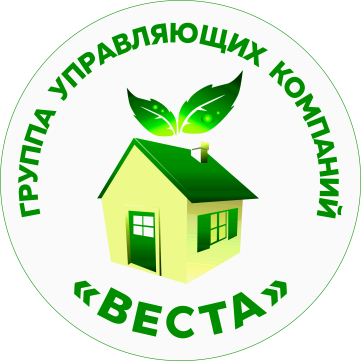 ВНИМАНИЮ СОБСТВЕННИКОВ
Ул. Красноармейская д.23!!!
Уважаемые собственники!

Информируем вас об изменении размера платы 
с 01.10.2020г.







   
   _____________________________________________________
    Распоряжения Комитета по ценам и тарифам Московской области от 19.09.2020 г. № 149-Р.
С уважением, ГК «ВЕСТА»